EMBEDDED Systems RELIABILITY
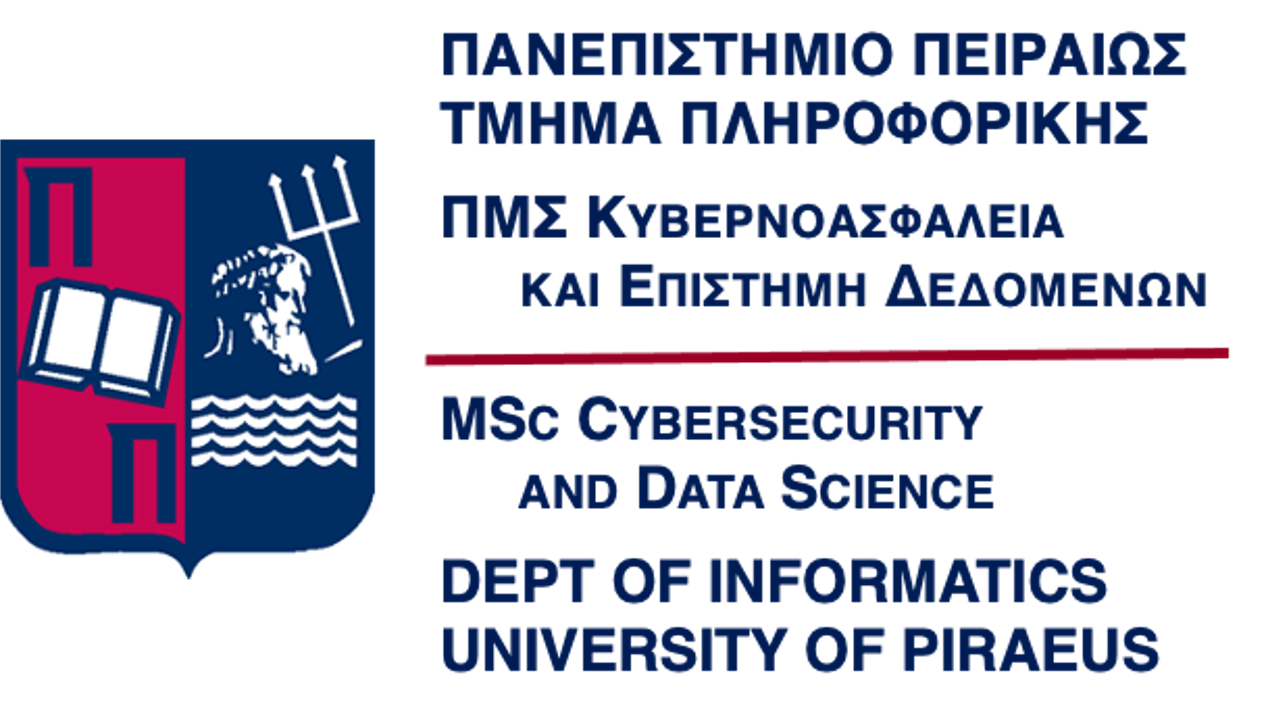 SAFE FSM ENCODING – LAB EXERCISE

Dimitrios agiakatsikas, Mihalis Psarakis
Finite state machine (fsm) – binary encoding
Example1:
8 states: s0 to s7
Binary encoding
000 (s0), 001 (s1), …, 111 (s7)
One state (s3) is not used
constant s0 : std_logic_vector(N-1 downto 0) := "000";
constant s1 : std_logic_vector(N-1 downto 0) := "001";
constant s2 : std_logic_vector(N-1 downto 0) := "010";
constant s3 : std_logic_vector(N-1 downto 0) := "011";
constant s4 : std_logic_vector(N-1 downto 0) := "100";
constant s5 : std_logic_vector(N-1 downto 0) := "101";
constant s6 : std_logic_vector(N-1 downto 0) := "110";
constant s7 : std_logic_vector(N-1 downto 0) := "111";
Unused (invalid) state
s6
s5
s7
-- State sequence: s0-s1-s2-s4-s5-s6-s7-s0-...
-- S3 state is unused (invalid)

next_state <= s3 when current_state = s3 else
              s4 when current_state = s2 else
              current_state + "001";
s3
s4
s0
FSM hang
s2
s1
FSM -  Fault injection platform
-- Instantiate the frequency divider
  freq_div_u: 
  entity work.freq_div(Behavioral) 
    generic map(CLK_INPUT  => 125000000,
                CLK_OUTPUT => 1)		
    port map(clk_in  => clk,
             clk_out => clk_1Hz);

  -- Instantiate the Pulse Generator for the "error_inject" signal
  pulse_gen_u: 
    entity work.pulse_gen(Behavioral) 
    port map(clk       => clk_1Hz,
             pulse_in  => error_inject,
             pulse_out => error_inject_p
            );

  -- !!!!!!!!!!!!!!! Instantiate the Target FSM !!!!!!!!!!!!!!
  -- Options: FSM (Binary), FSM_Onehot, FSM_Hamming3
  FSM_u: 
  entity work.FSM(Behavioral)
    generic map(N => N) 
    port map(rst          => rst,
             clk          => clk_1Hz,
             play         => play,
             state_out    => state_out(N-1 downto 0),
             error_inject => error_inject_p,
             error_data   => error_data,
             alarm        => alarm
            );
error_data (sw1:0)
error_inject
(sw2)
pulse gen
FSM
state_out
Pmod JD (Led 7:0)
rst 
(bt0)
Freq divider
clk
clk_1Hz
alarm
RGB Led
play
(sw3)
FSM -  Fault injection platform
-- State sequence: s0-s1-s2-s4-s5-s6-s7-s0-...
-- S3 state is unused (invalid)
next_state <= current_state when current_state = s3 else
              s4 when current_state = s2 else
              current_state + "001";
              
process(rst, clk)
begin 
  if rst = '1' then 
    current_state <= s0;

  elsif rising_edge(clk) then

    if play  = '1' then 
      current_state <= next_state;
    elsif error_inject = '1' then
      current_state(1 downto 0) <= current_state(1 downto 0) XOR error_data;
    end if;

  end if;
end process;

state_out <= current_state;

alarm <= '1' when (current_state = "011") else -- Invalid state 
         '0';
error_data (sw1:0)
error_inject
(sw2)
pulse gen
FSM
state_out
Pmod JD (Led 7:0)
rst 
(bt0)
Freq divider
clk
clk_1Hz
alarm
RGB Led
play
(sw3)
Alarm when invalid state
Finite state machine (fsm) – SAFE DESIGN
Example:
8 states: s0 to s7
Binary encoding
000 (s0), 001 (s1), …, 111 (s7)
One state (s3) is not used
Safe FSM:
Reset the FSM when an invalid state occurs
constant s0 : std_logic_vector(N-1 downto 0) := "000";
constant s1 : std_logic_vector(N-1 downto 0) := "001";
constant s2 : std_logic_vector(N-1 downto 0) := "010";
constant s3 : std_logic_vector(N-1 downto 0) := "011";
constant s4 : std_logic_vector(N-1 downto 0) := "100";
constant s5 : std_logic_vector(N-1 downto 0) := "101";
constant s6 : std_logic_vector(N-1 downto 0) := "110";
constant s7 : std_logic_vector(N-1 downto 0) := "111";
Unused (invalid) state
s6
s5
s7
s3
s4
s0
-- State sequence: s0-s1-s2-s4-s5-s6-s7-s0-...
-- S3 state is unused (invalid)

next_state <= s0 when current_state = s3 else
              s4 when current_state = s2 else
              current_state + "001";
s2
s1
Return to reset state
Finite state machine (fsm) – one-hot encoding
Example2:
8 states: s0 to s7
One-hot encoding
00000001 (s0), 00000010 (s1), …, 10000000 (s7)
8 valid states
248 invalid states
constant s0 : std_logic_vector(N-1 downto 0) := "00000001";
constant s1 : std_logic_vector(N-1 downto 0) := "00000010";
constant s2 : std_logic_vector(N-1 downto 0) := "00000100";
constant s3 : std_logic_vector(N-1 downto 0) := "00001000";
constant s4 : std_logic_vector(N-1 downto 0) := "00010000";
constant s5 : std_logic_vector(N-1 downto 0) := "00100000";
constant s6 : std_logic_vector(N-1 downto 0) := "01000000";
constant s7 : std_logic_vector(N-1 downto 0) := "10000000";
-- State sequence: s0-s1-s2-s3-s4-s5-s6-s7-s0-...
next_state(N-1 downto 1) <= current_state(N-2 downto 0);
next_state(0) <= current_state(N-1);
Finite state machine (fsm) – one-hot encoding
Example2:
8 states: s0 to s7
One-hot encoding
00000001 (s0), 00000010 (s1), …, 10000000 (s7)
8 valid states
248 invalid states
Safe FSM:
Detect (and alarm) the invalid states
process(current_state)
variable count1s : integer range 0 to N;
begin
count1s := 0;
  for i in 0 to N-1 loop
    if current_state(i) = '1' then 
      count1s := count1s + 1;
    end if;
  end loop;
  
  if count1s = 1 then
    alarm <= '0';
  else 
    alarm <= '1';
  end if;
end process;
Finite state machine (fsm) – hamming-3 coding
Example2:
8 states: s0 to s7
Binary encoding
000 (s0), 001 (s1), …, 111 (s7)
constant s0 : std_logic_vector(2 downto 0) := "000";
constant s1 : std_logic_vector(2 downto 0) := "001";
constant s2 : std_logic_vector(2 downto 0) := "010";
constant s3 : std_logic_vector(2 downto 0) := "011";
constant s4 : std_logic_vector(2 downto 0) := "100";
constant s5 : std_logic_vector(2 downto 0) := "101";
constant s6 : std_logic_vector(2 downto 0) := "110";
constant s7 : std_logic_vector(2 downto 0) := "111"; 
…

process(rst, clk)
begin 
  if rst = '1' then 
    current_state <= s0;
	
  elsif rising_edge(clk) then

    if play  = '1' then 
      current_state <= next_state;

    elsif error_inject = '1' then
      current_state(1 downto 0) <= current_state(1 downto 0) XOR error_data;
    end if;

  end if;
end process;
-- State sequence: s0-s1-s2-s3-s4-s5-s6-s7-s0-...
next_state <= current_state + "001";
Finite state machine (fsm) – hamming-3 coding
Example2:
8 states: s0 to s7
Binary encoding
000 (s0), 001 (s1), …, 111 (s7)
Safe FSM:
Detect (and alarm) and correct the invalid states
process(rst, clk)
begin 
  if rst = '1' then 
    current_state <= s0;
    p <= (others => '0');
	
  elsif rising_edge(clk) then

    if play  = '1' then 
      current_state <= next_state;
      p(0) <= next_state(0) XOR next_state(1);
      p(1) <= next_state(0) XOR next_state(2);
      p(2) <= next_state(1) XOR next_state(2);

    elsif error_inject = '1' then
      current_state(1 downto 0) <= current_state(1 downto 0) 
			  XOR error_data;
    end if;

  end if;
end process;

state_out <= current_state & p;

alarm <= '1' when (s /= "000") else
         '0';
s(0) <= current_state(0) XOR current_state(1) XOR p(0);
s(1) <= current_state(0) XOR current_state(2) XOR p(1);
s(2) <= current_state(1) XOR current_state(2) XOR p(2);
	  
current_state_corr <= current_state XOR "001" when s = "011" else
                      current_state XOR "010" when s = "101" else
                      current_state XOR "100" when s = "110" else 
                      current_state;

next_state <= current_state_corr + "001";